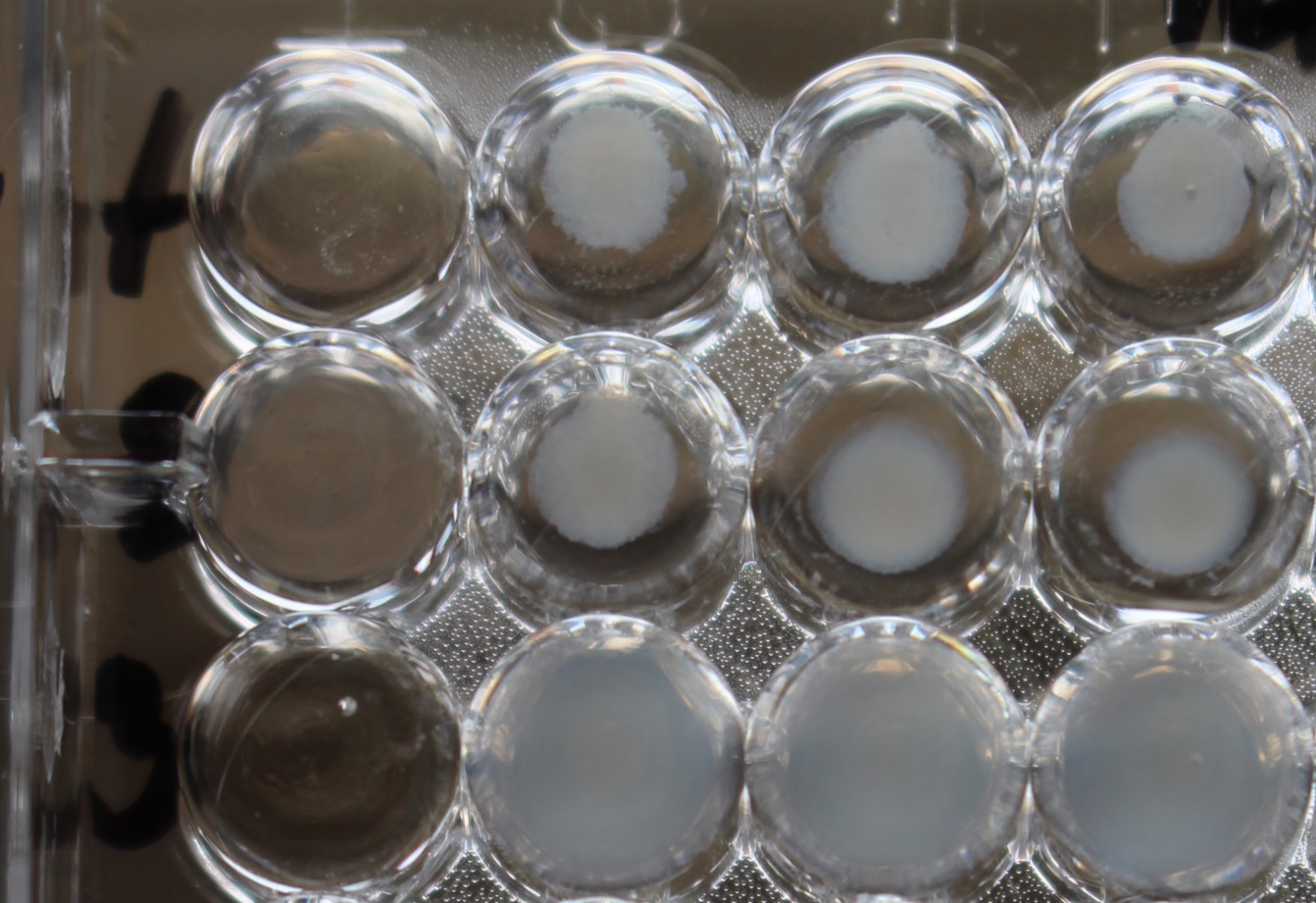 Fracisella tularensis antibody detection
Agglutination – detail